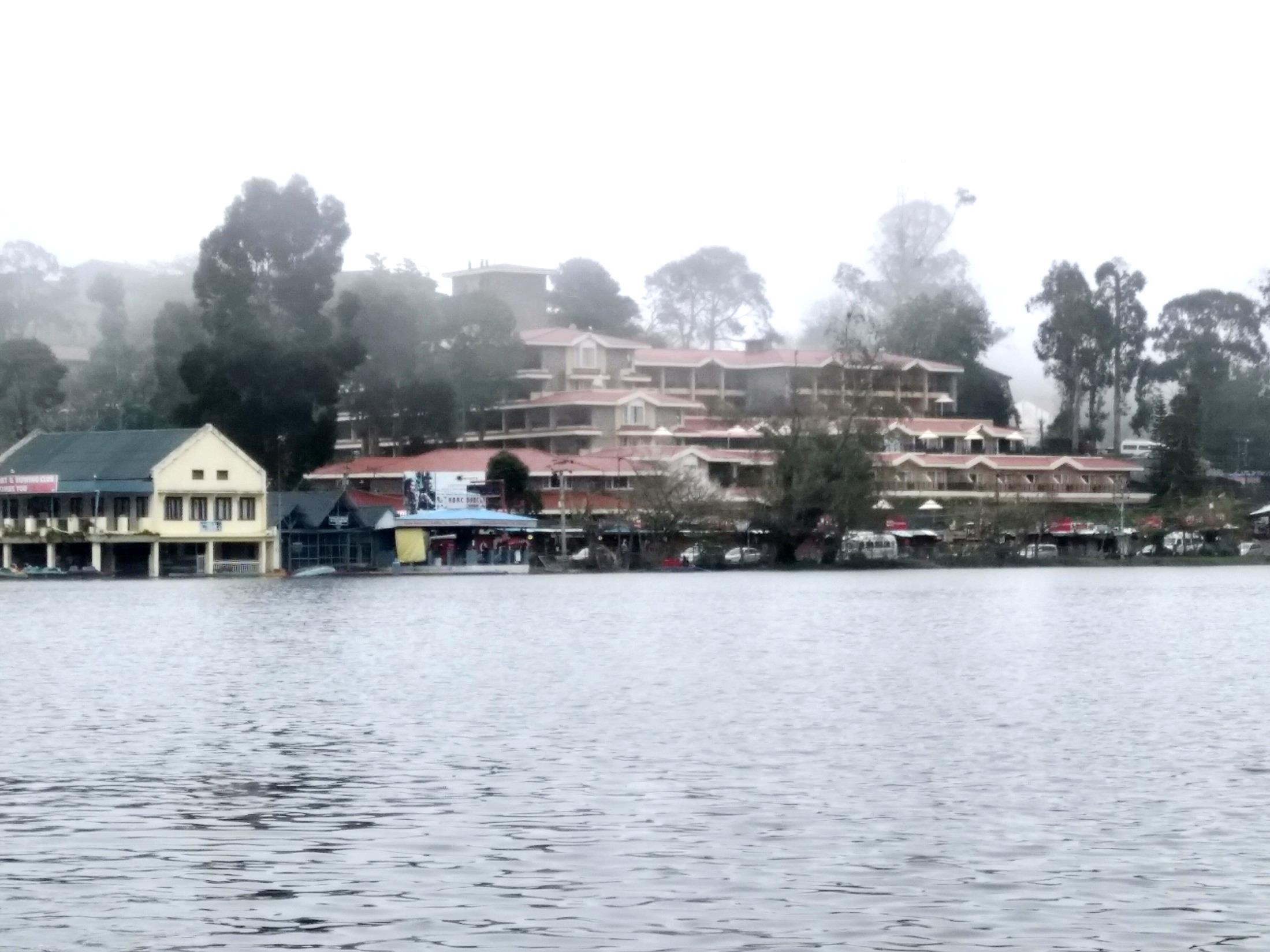 স্বাগতম
পরিচিতি
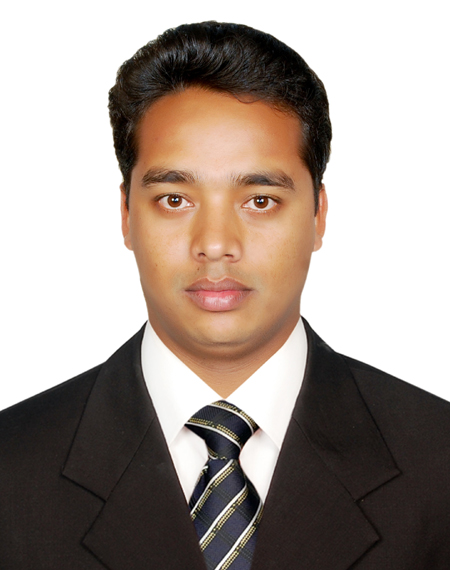 পাঠ পরিচিতি 
নবম-দশম শ্রেণি 
বিষয়ঃ গণিত 
অধ্যায়ঃ ১৩
সময়ঃ ৪৫ মিনিট
তারিখঃ ১১/০২/১৯
জিয়াউল হক ভূঁঞা
সহকারী শিক্ষক -গণিত 
ফেনী আলীয়া কামিল মাদ্রাসা
01830123185
সমান্তর  ধারার  ক্ষেত্রে  n তম পদ  নির্ণয়ের  সূত্র টি  বল ?
সমান্তর  ধারার  ক্ষেত্রে  n তম পদের সমষ্টি  নির্ণয়ের  সূত্র টি  বল ?
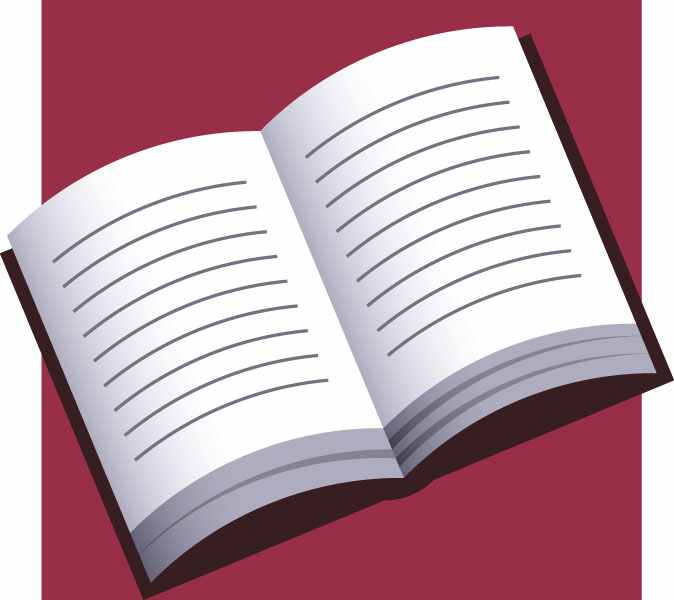 আজকের পাঠ
সসীম ধারা (সমান্তর ধারা)
পাঠ শেষে শিক্ষার্থীরা------
১। সমান্তর ধারার নিদিষ্টতম পদ ও নির্দিষ্ট সংখ্যক পদের সমষ্টি নির্ণয়ের সূত্র প্রয়োগ করে গাণিতিক সমস্যা সমাধান করতে পারবে ।
প্রশ্ন: 1+3+5+7+•••ধারাটির n পদের সমষ্টি কত ?
মনে করি 
ধারার ১ম পদ ,  a= 1
সাধারন অন্তর  d = ২য় পদ – ১ম পদ
= 3-1
=  2
একক কাজ
সময়ঃ ৭ মিনিট
*প্রশ্ন: 8+16+24+•••ধারাটির প্রথম 9 পদের সমষ্টি কত ?
*প্রশ্ন: 29+25+21+••• - 23= কত ?
মনে করি 
ধারার ১ম পদ  a= 29
সাধারন অন্তর  d= 25-29
= - 4
মনে করি,
	n তম পদ    =  - 23
বা, a + ( n-1) d = - 23
বা, 29 + ( n-1) (-4) = - 23
বা,  ( n-1) (-4) = - 23-29
বা,  n =13+1
মূল্যায়ন
সময়ঃ ৩ মিনিট
1)
8+11+14+17+•••ধারাটির  সাধারণ অন্তর কত?
ক) 8 খ) 3 গ) 5 ঘ) 7
2)
8+11+14+17+•••ধারাটির  ১ম পদ কত?
ক) 8 খ) 3 গ) 5 ঘ) 7
বাড়ীর কাজ
*সৃজনশীলপ্রশ্নঃ
 1+3+5+7+••• একটি সমান্তর ধারা 
ক) সমান্তর ধারা বলতে কি বুঝায়?
খ) প্রদত্ত ধারাটির n পদের সমষ্টি কত ?
গ) 29+25+21+••• - 23= কত ?
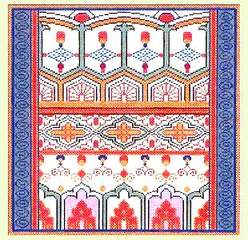 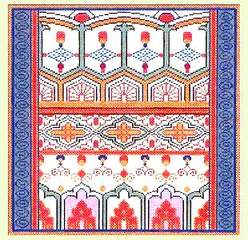 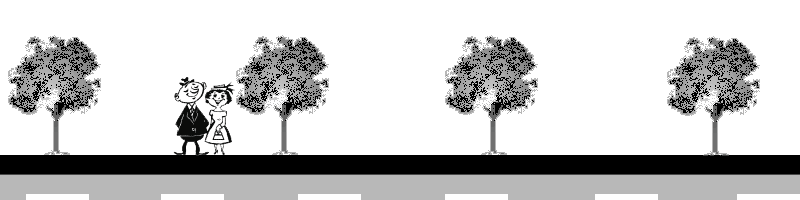 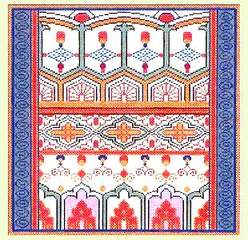 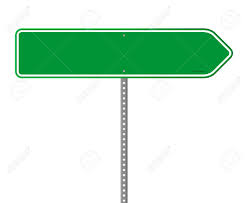 ফেনী আলীয়া কামিল মাদ্রাসা
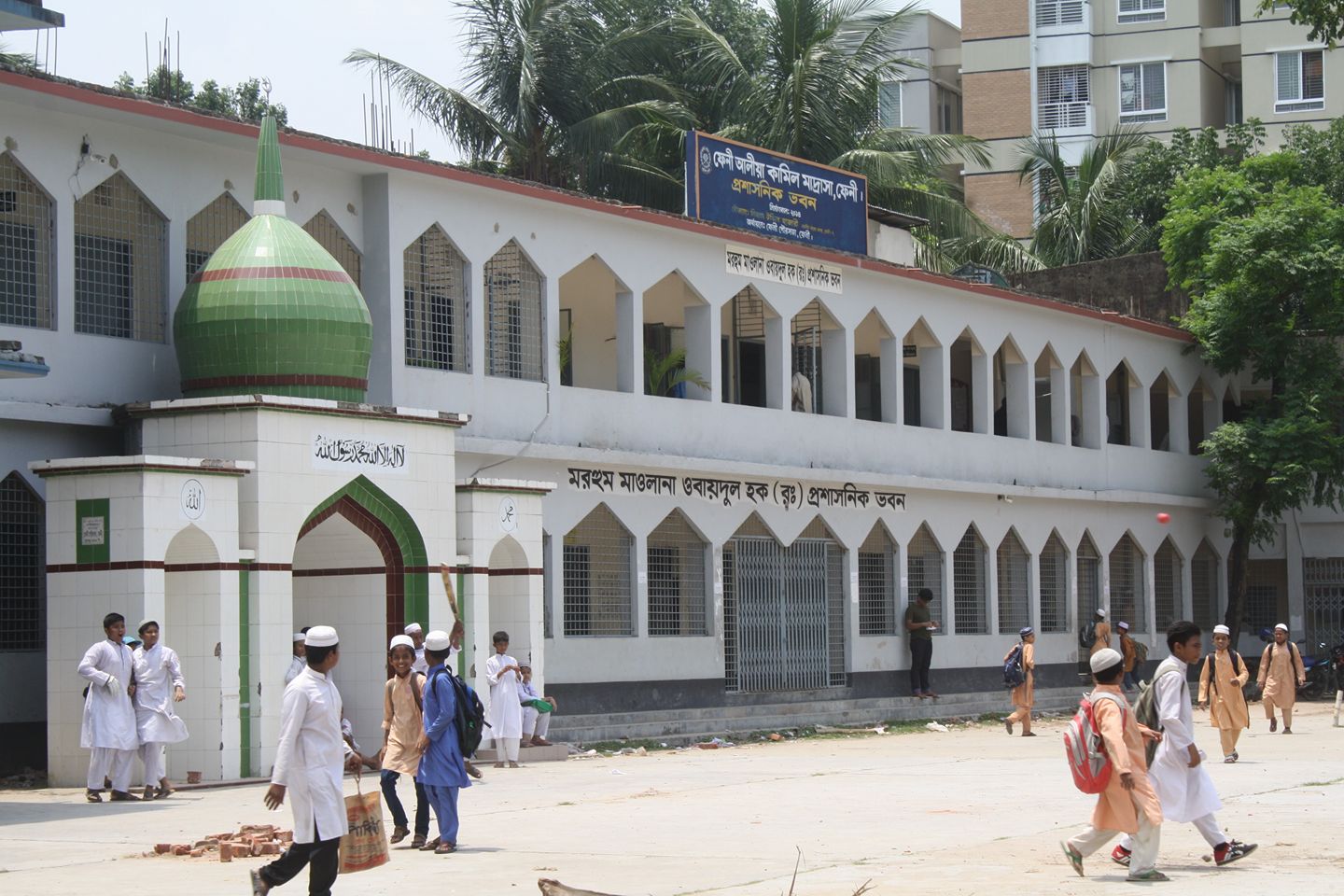 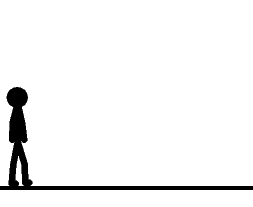 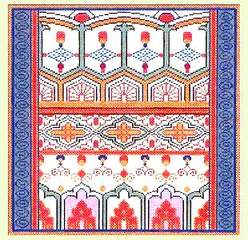 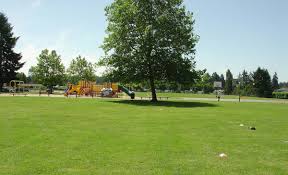 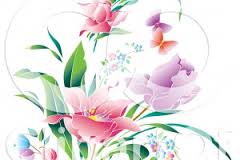 সবাইকে ধন্যবাদ
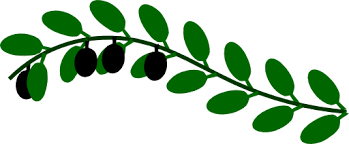 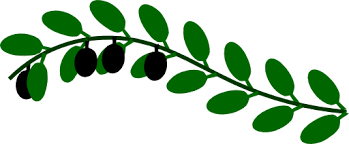